«УРОК дорожной БЕЗОПАСНОСТИ»
Все ребята знать должны правила движения! Быть хорошим пешеходом – это наслаждение!
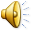 Цель:
расширить знания о правилах дорожного движения; 
учиться понимать сигналы светофора и дорожные знаки;
воспитывать навыки выполнения основных правил поведения на улице, дороге с целью предупреждения детского дорожно-транспортного травматизма.
.
Пешеходный переход
Движение пешеходов запрещено
Велосипедная дорожка
Осторожно, дети!
Кто-то запросто-непросто Встал на нашем перекрёстке!Быстро руку протянул,Ловко палочкой взмахнул.Вы видали?Вы видали?Все  машины сразу встали!Дружно встали в 3 ряда И не едут никуда.
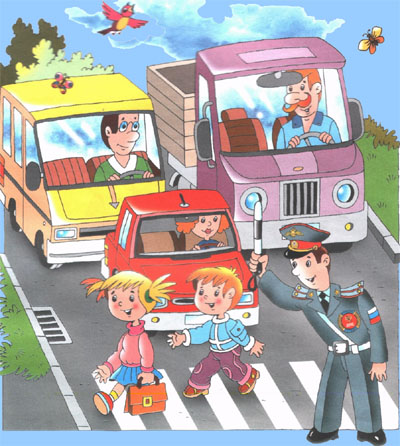 БУДЬ ОСТОРОЖЕН НА ДОРОГЕ!
Какое настроение у тебя?
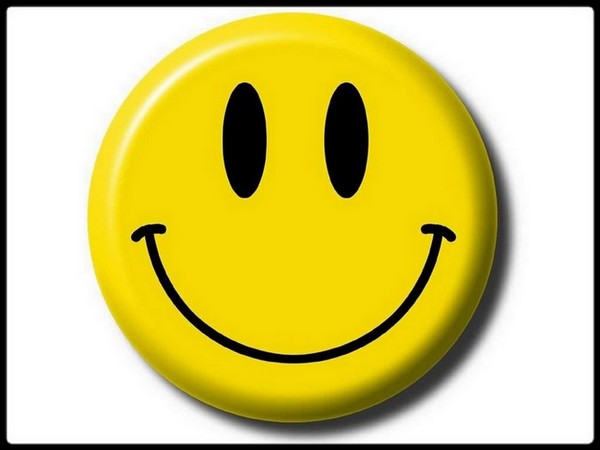 ОТ души!
Ребята, позаботьтесь о себе сами!
Будьте внимательны на дорогах!
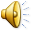